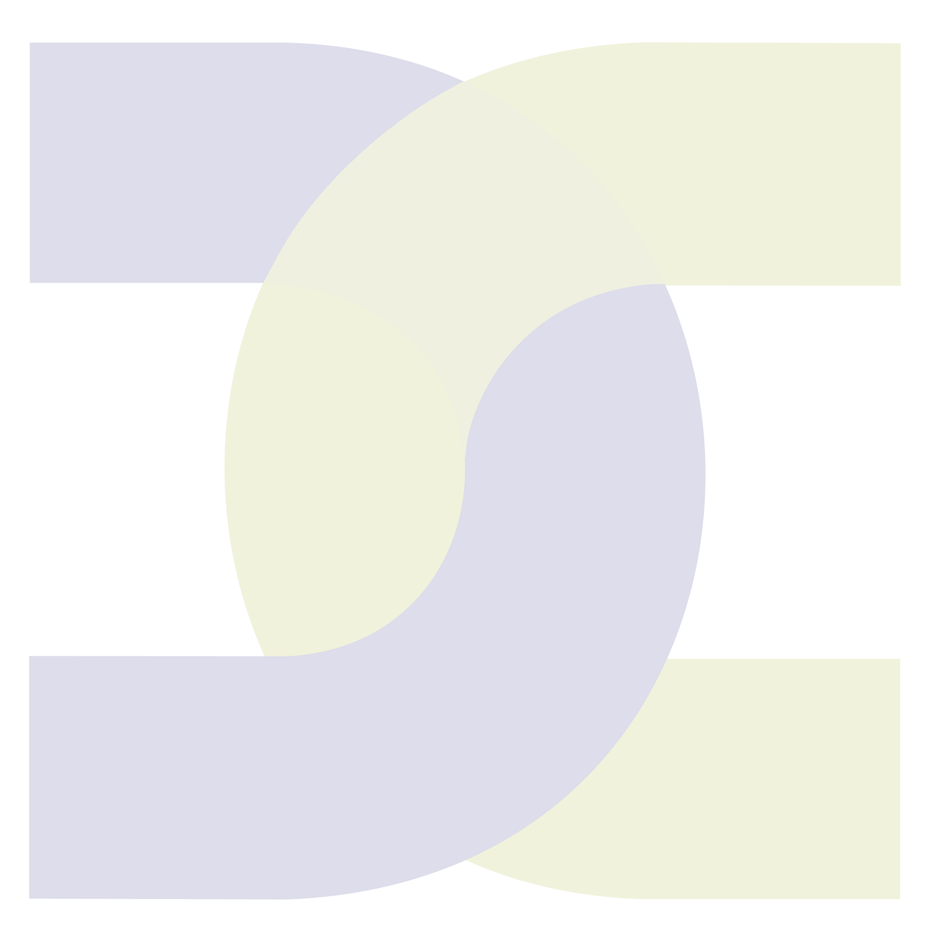 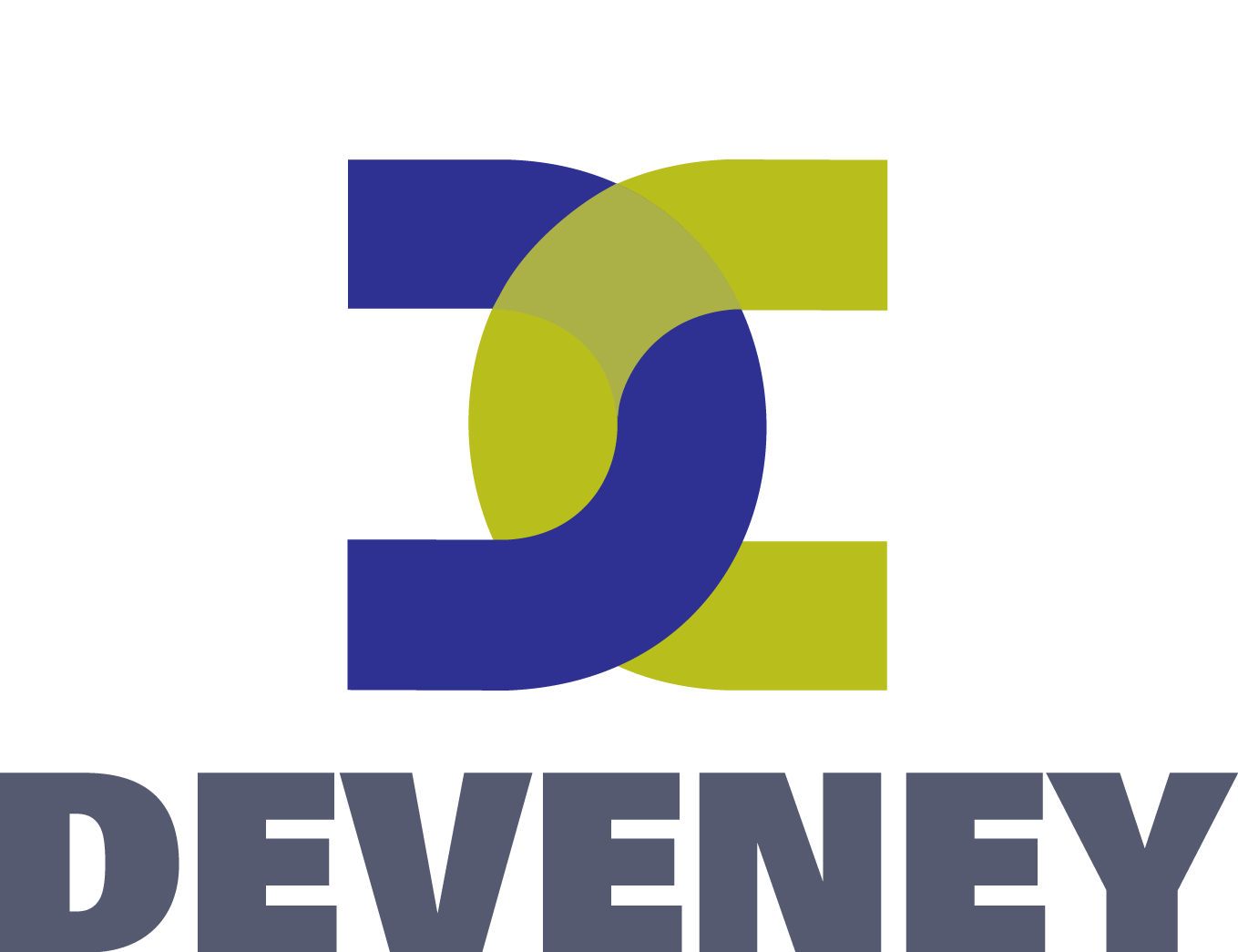 Multigenerational Travel:
The Process of Pitching
TIMELINEwhat we will cover: agenda and timeline
where the story begins
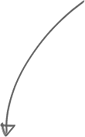 2
1
3
4
Overview
observations
Research
numbers & trends
End 
Questions
Pitch & Media
the narrative
1
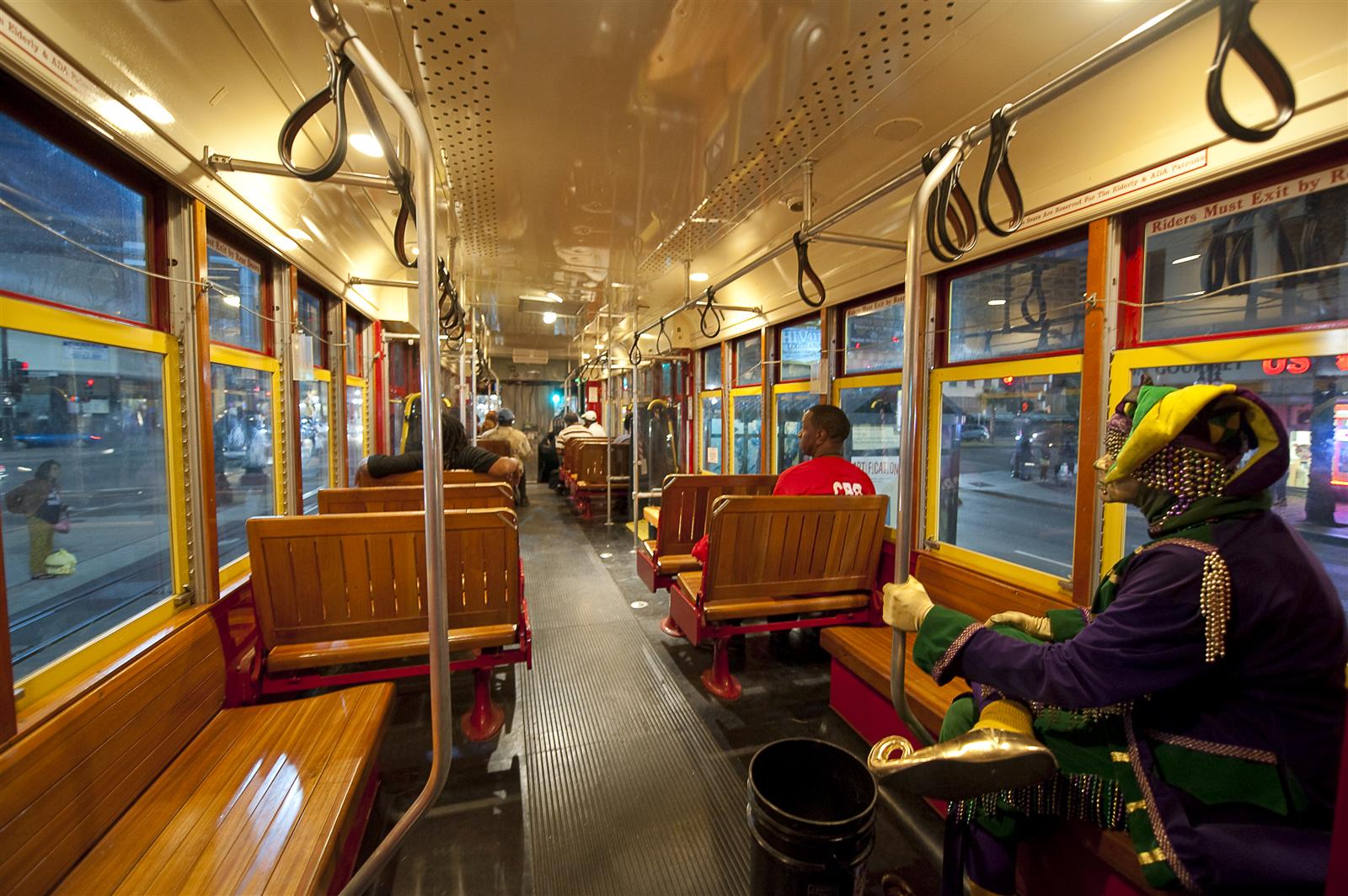 OVERVIEW
PHILOSOPHYbasic sum of background and philosophy
Look Inside the Box
Discovering an authentic message
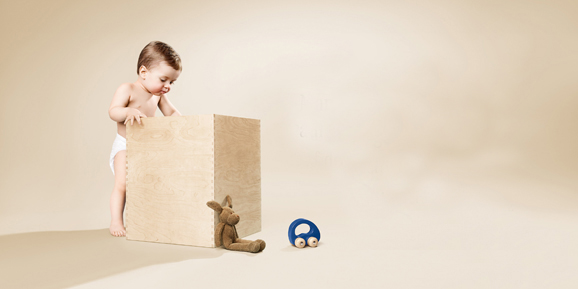 A good media relations professional looks inside the box and whittles a message into a pitch wrapped around an interesting narrative that captivates the attention of editors and journalists
3
PROCESShow I craft and pitch unique narratives
Targeted Pitches
Begin contacting target list of editors and journalists and offering first opportunity to cover story
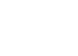 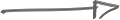 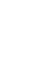 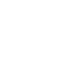 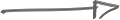 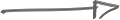 Start Spreading
Distribute blanket press release to relevant news outlets that do not require investment of time needed for targeted pitch
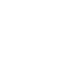 Review Notes
when the ideas are born

Research, personal observations and previous conversations with editors and journalists
Unlock the Narrative
Get to the root of the story

Create fact sheet, assemble list of subject matter experts and catalog available photos and video
4
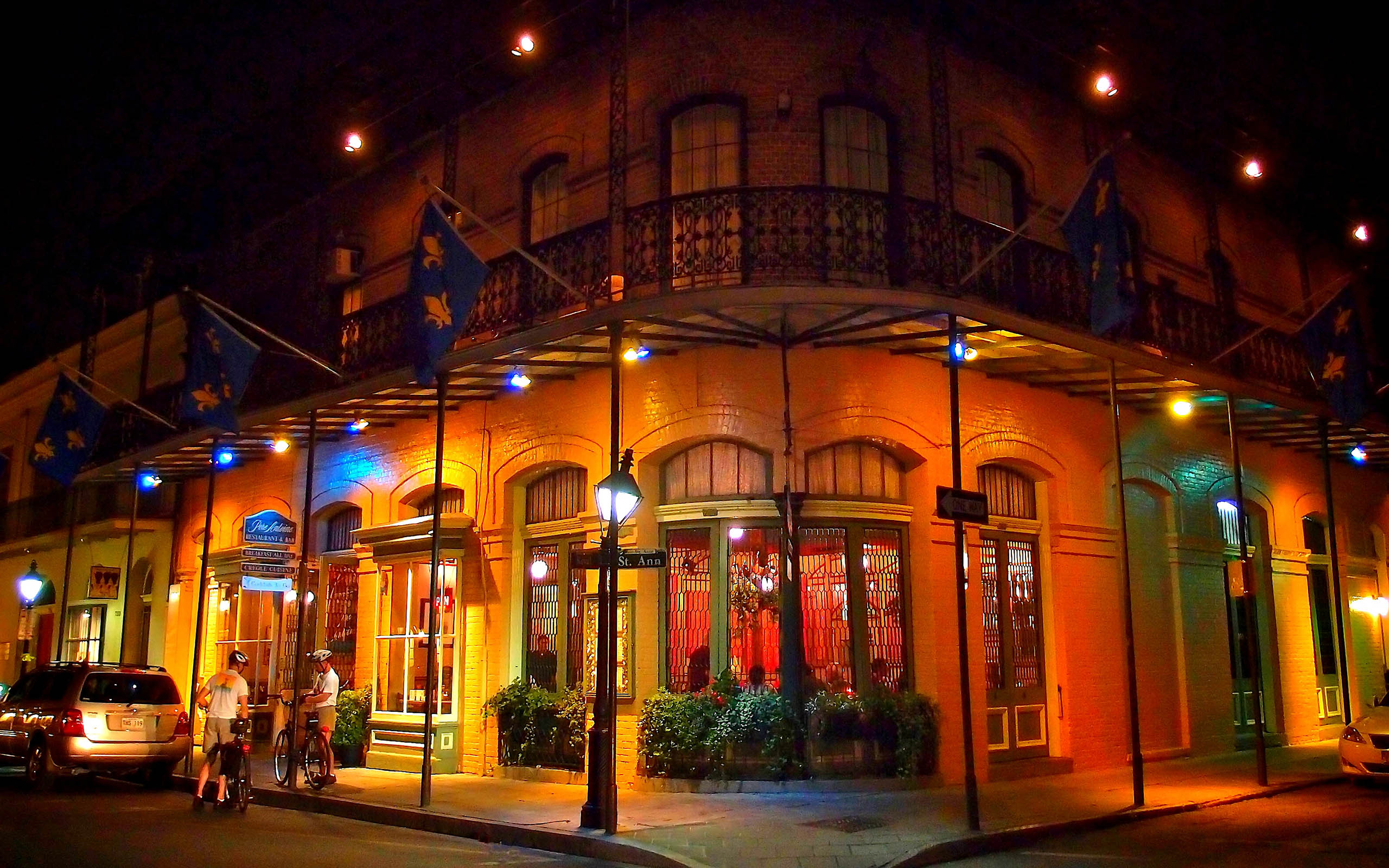 OBSERVATIONS
LAYERS OF NEW ORLEANScommon misconceptions from personal observations/conversations
Family Friendly?

It can be, but many families do not know how to experience New Orleans family style!
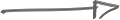 Truth:  You can keep kids engaged, learning and safe in New Orleans.
Cajun cooking school, Audubon Attractions, Mardi Gras World,  National World War II Museum
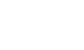 6
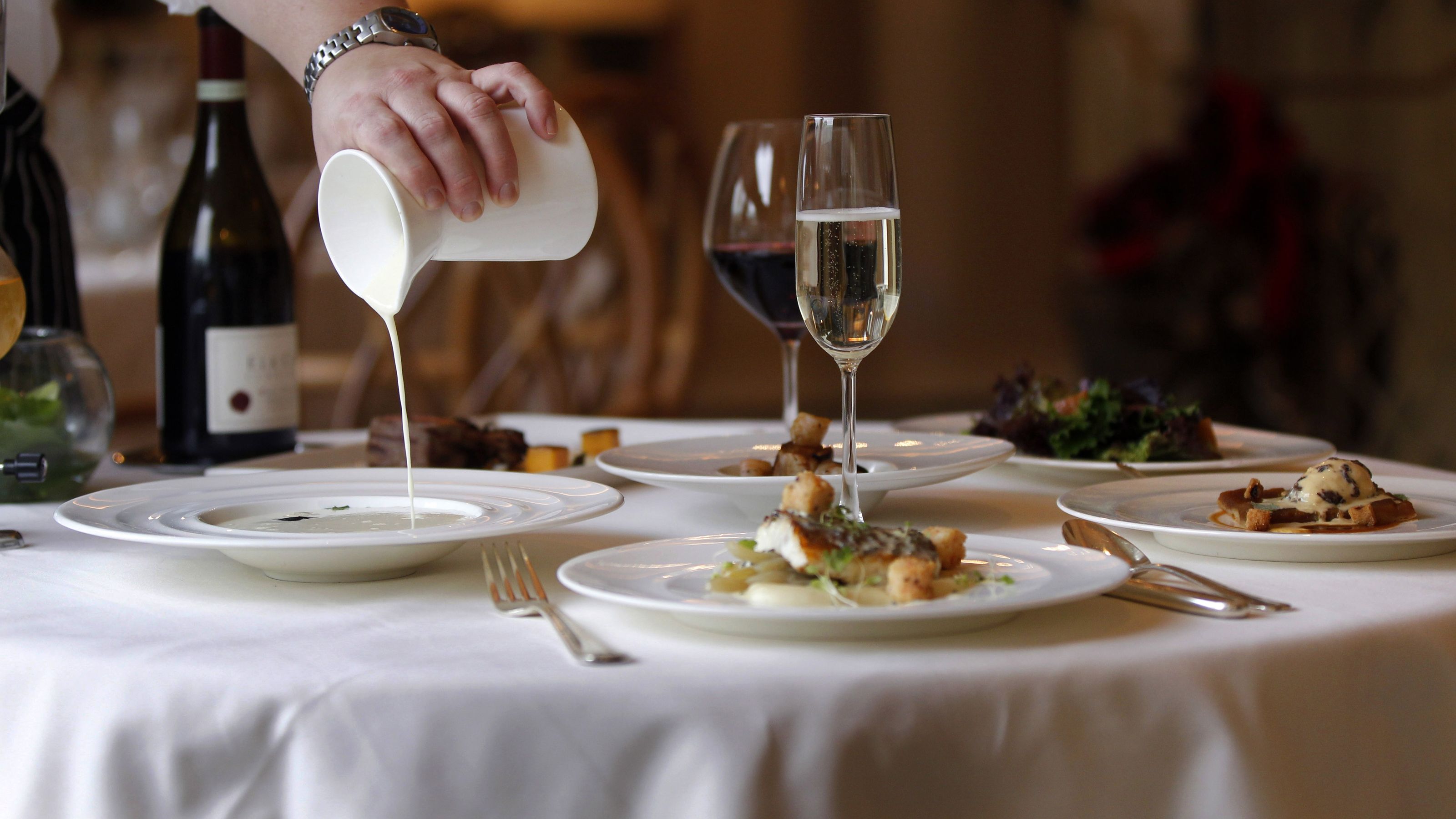 RESEARCH
THE RESEARCHfacts, figures and demographics
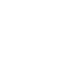 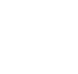 20.8 million multigenerational trips taken in 2011
According to 
Preferred Hotel Group
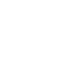 48.3% of visitors
Age 50 & older
77 Million
Number of Americans turning 65 before 2030
#1 trend is 
Multigenerational 
Family Travel
50 plus demographic making decisions and supplementing trip costs
Hotel Location Important to 92%
According to 
Preferred Hotel Group
4.4 trips per year 
Number of multigenerational trips taken per family
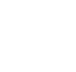 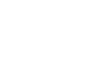 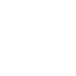 8
NICHE MULTIGENERATIONAL TRAVEL (MGT)specialized target markets
THRIVE 
ON MGT

Visitors utilizing the New Orleans cruise port stay an average of 2.2 days before or after their cruise
HIGHEST FORM

Families like to be together at holidays and create memories
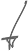 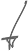 MGT
MILESTONE
HOLIDAY
LGBT
CRUISE
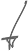 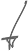 ANOTHER MAIN DRIVER

Families celebrate anniversaries, birthdays, and other milestone events
QUICKLY GROWING

Starting to travel as family units due to increase in states offering legal marriage and adoptions
9
COMPONENTS OF MGTconnect all generations in central location
PARENTS
Escape from kids
Time to relax, shop and hit spa
Peace of mind
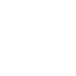 KIDS
Hands-on
Educational
Safe drop-off activities or care facilities
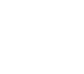 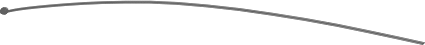 $
HOTEL
CENTER OF IT ALL!
GRANDPARENTS
Create memories
Spend time with grandchildren
Will pay for the right accommodations and group friendly activities
10
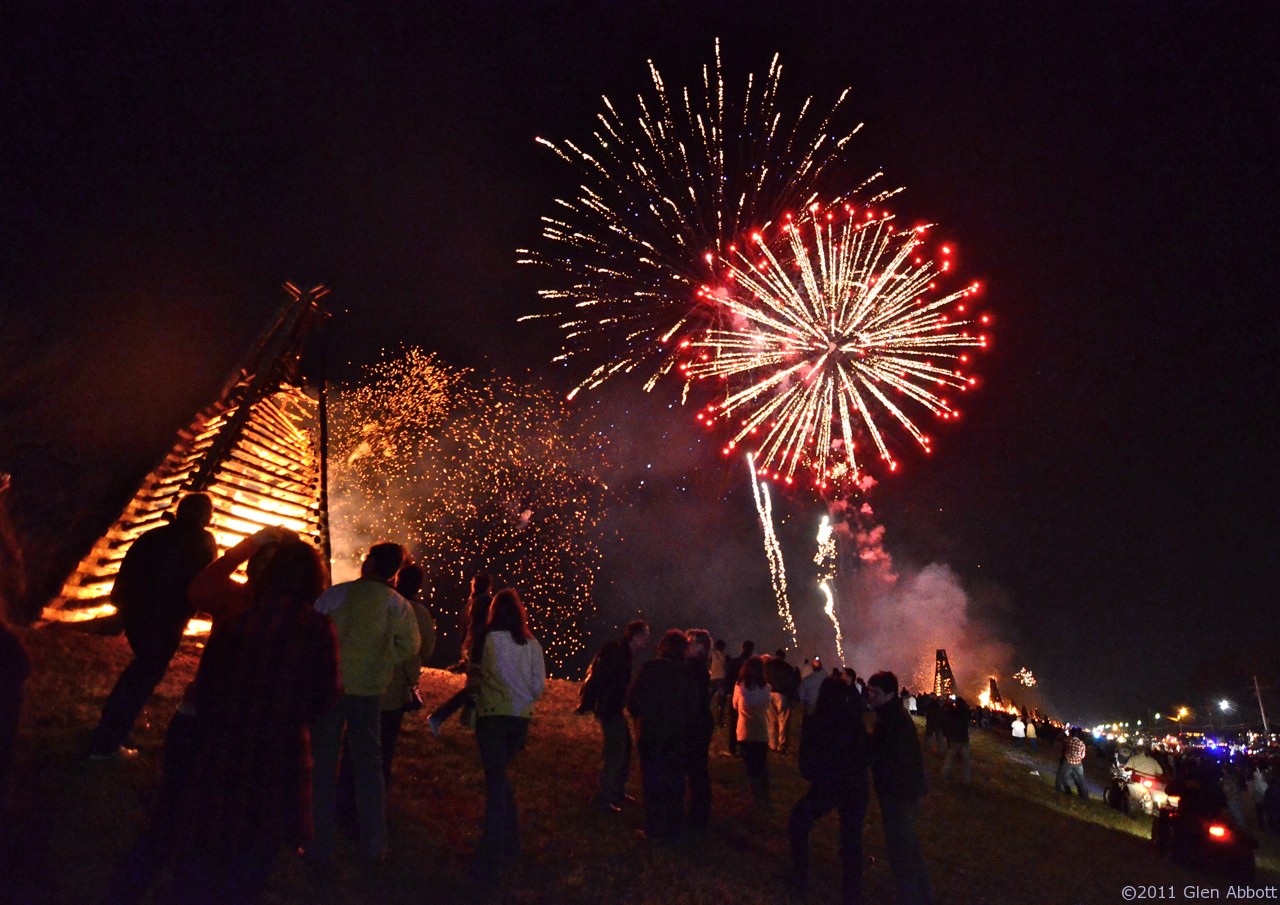 THE PITCH
MULTIGENERATIONAL TRAVEL Christmas in New Orleans
St. Louis Christmas Concerts
Bonfires on the Levee
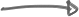 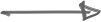 Caroling in Jackson Square
Santa’s Secret Workshop
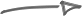 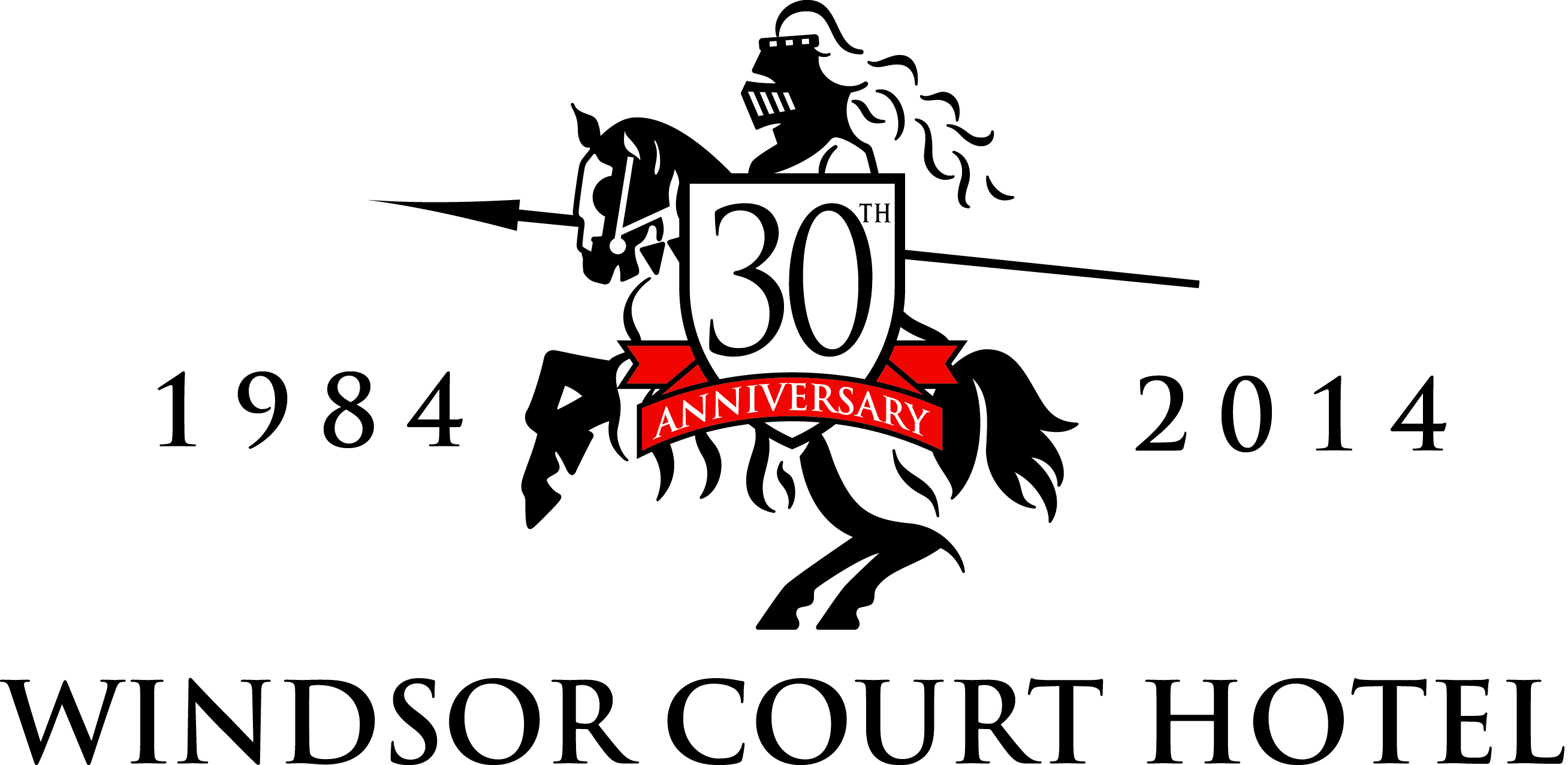 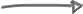 Celebration in the Oaks or

Roosevelt Hotel Lobby Lights
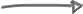 Hermann-Grima House
Cooking Up Christmas
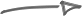 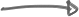 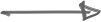 French Market Holiday
Marching Bands
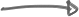 Christmas Eve at Audubon Attractions
SHOPPING

The Outlet Collection at Riverwalk, Magazine Street and French Quarter
12
EILEEN OGINTZ“Taking the Kidz” – Tribune Media Services
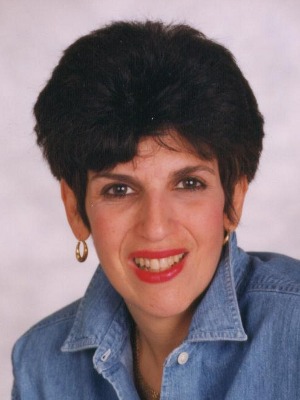 Internationally syndicated with extensive reach in Florida, California and Texas
Leading family travel expert as seen on The Today Show, Oprah, CNBC, Foxnews.com, and Good Morning America
Image 
Placeholder 1
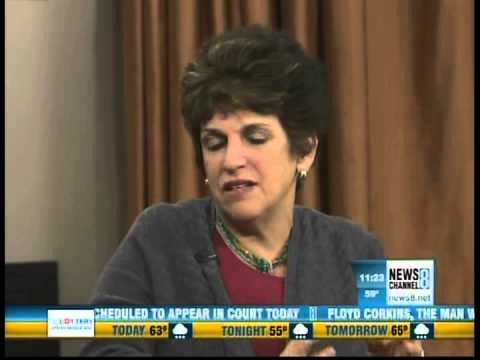 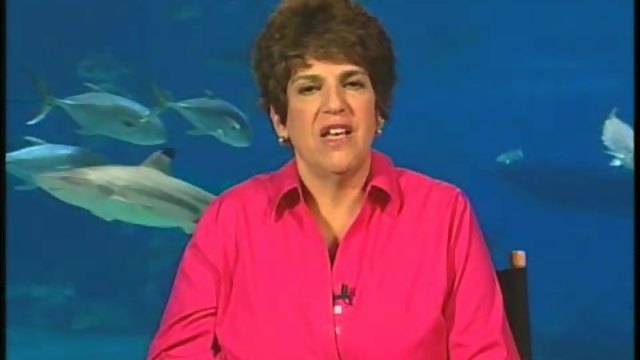 13
PETER GREENBERGCBS News Travel Editor
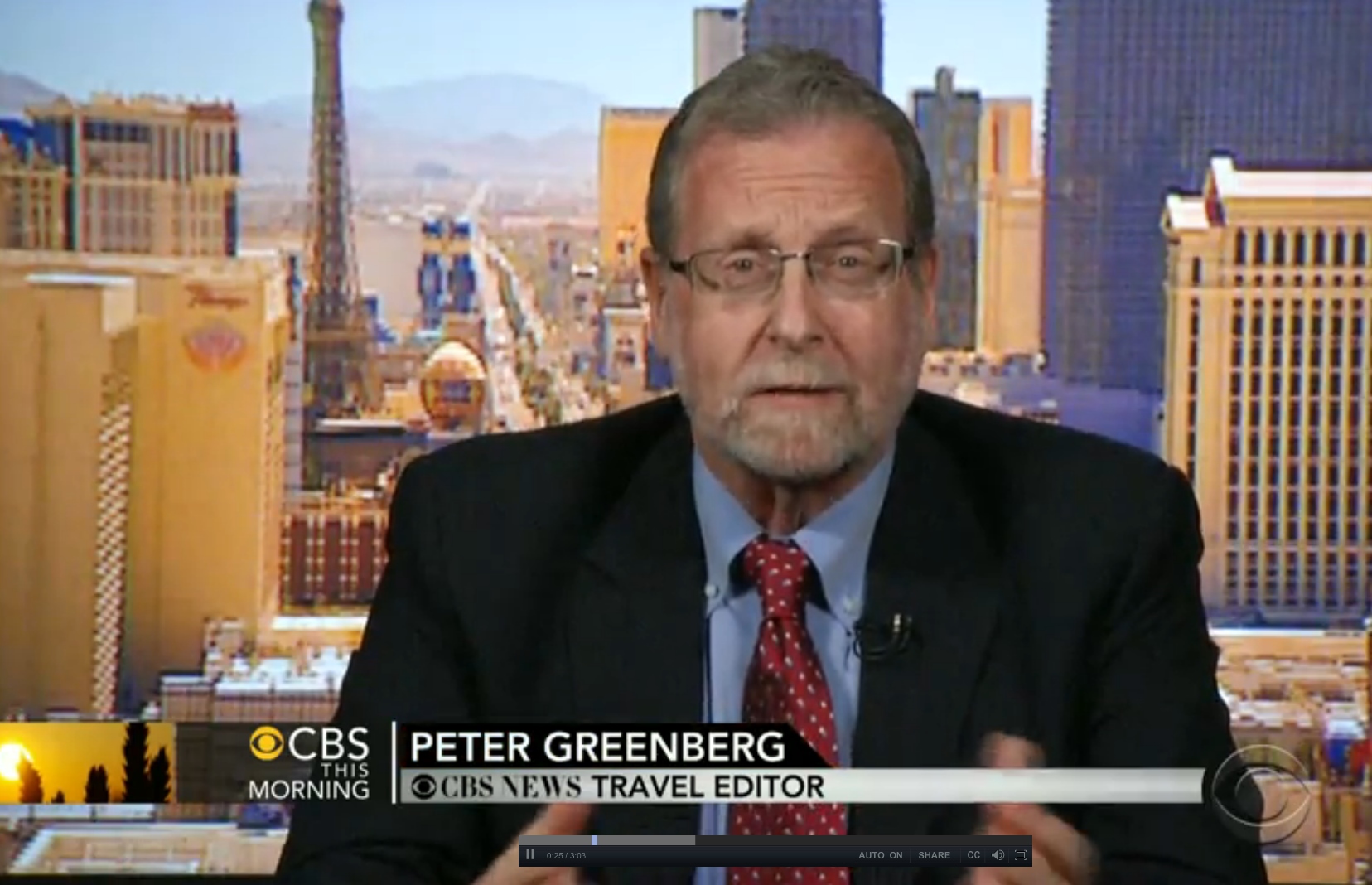 CBS Travel Editor
Active on social media with more than 215k Twitter followers
Loves tips, tricks and behind the scenes type of stories
Great weight placed on his travel tips for safety
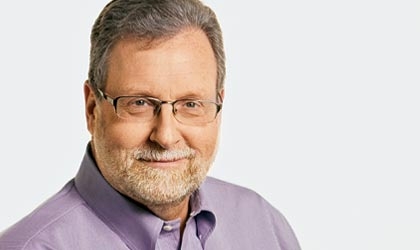 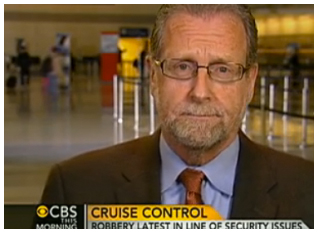 14
CANDYCE STAPENUSA Today, Familyitrips Apps, and author of 30 travel books
Considered a family travel expert
Written about multigenerational travel for USA Today 
Written two travel books for National Geographic
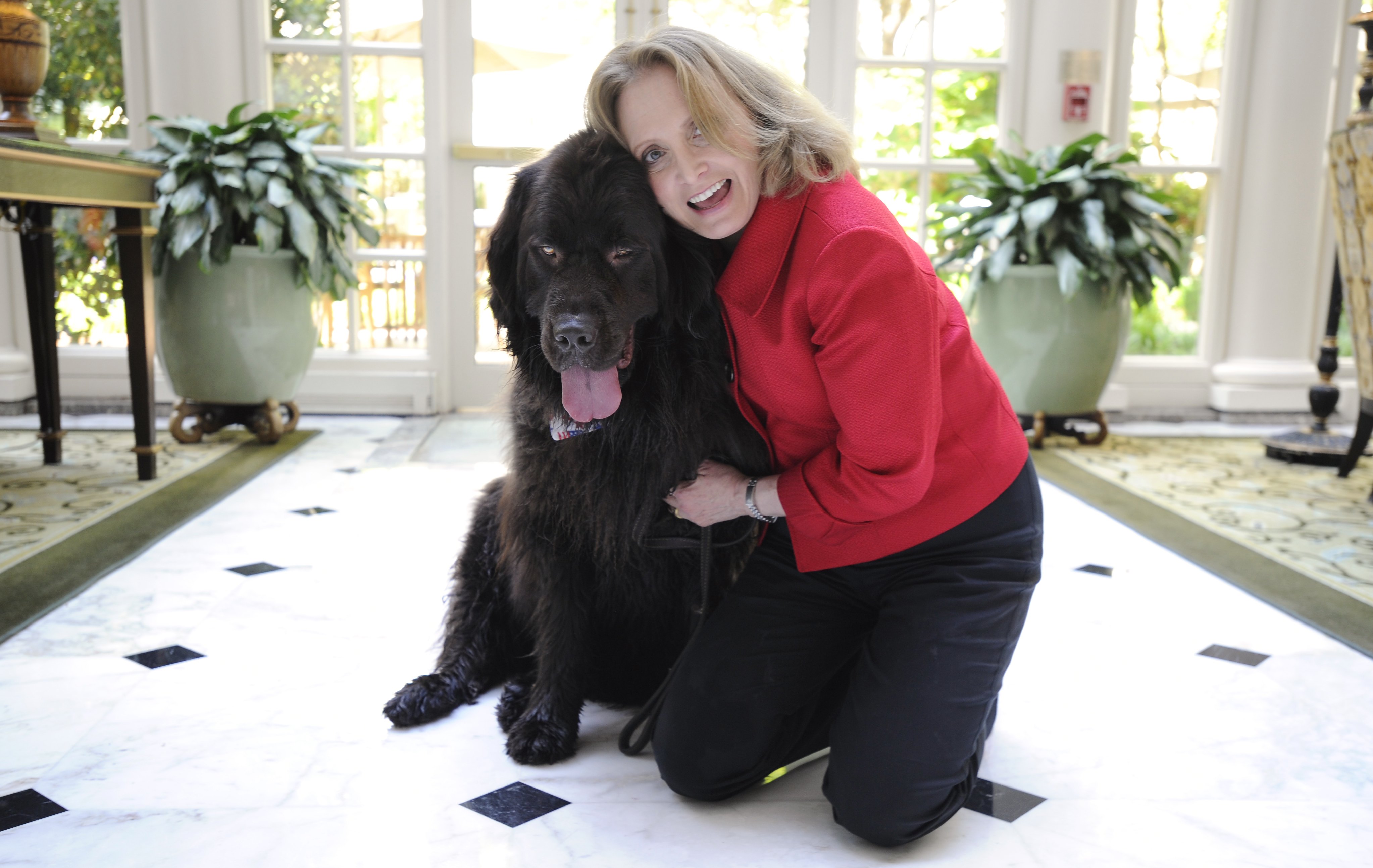 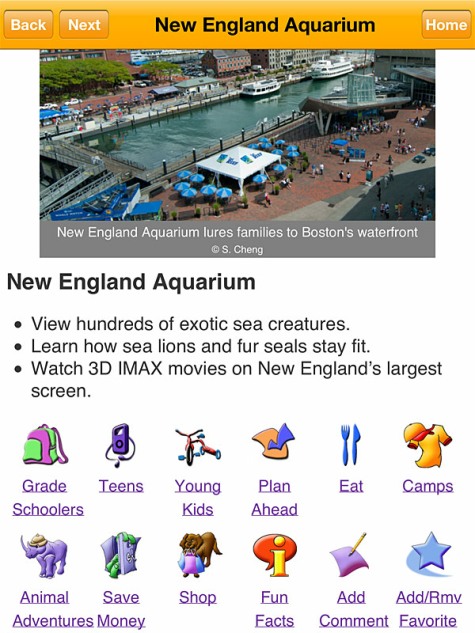 15
Questions
Please don’t hesitate
Thank You
for your undivided attention
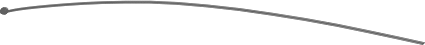